Why are these nonpolar & hydrophobic?
Effect of different R groups:	Nonpolar amino acids
nonpolar & hydrophobic
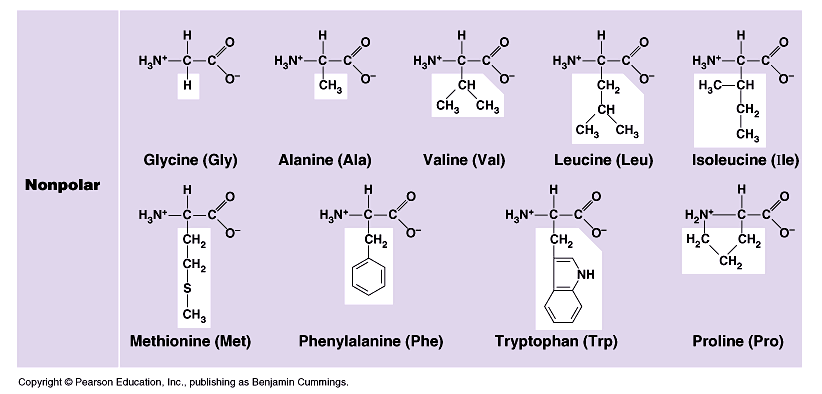 Why are these polar & hydrophillic?
Effect of different R groups:	Polar amino acids
polar or charged & hydrophilic
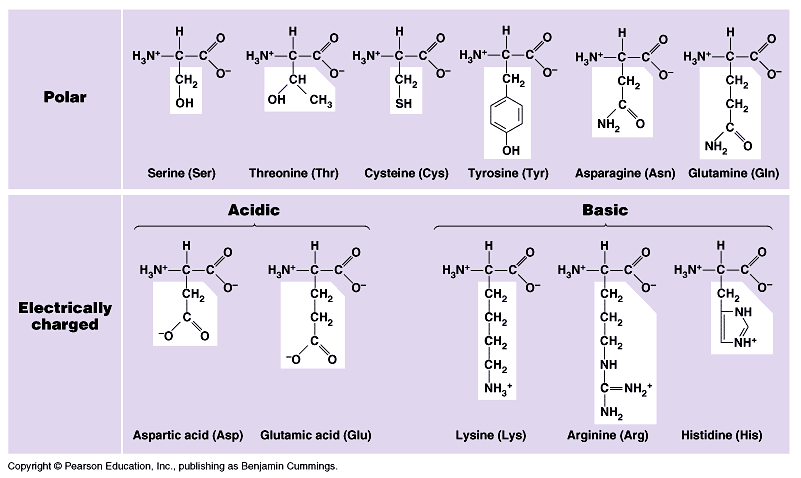 H+ donors
Ionizing in cellular waters
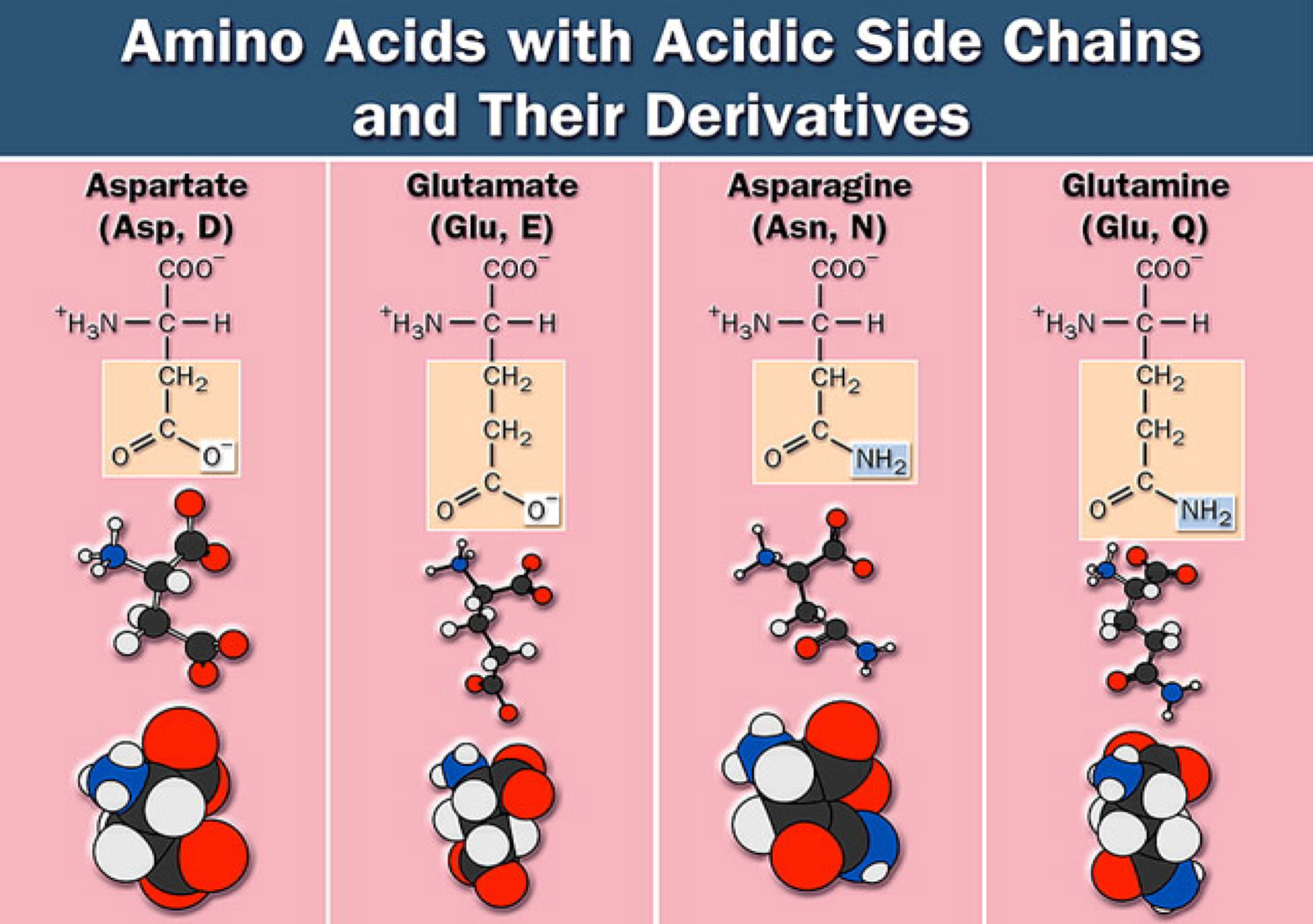 H+ acceptors
Ionizing in cellular waters
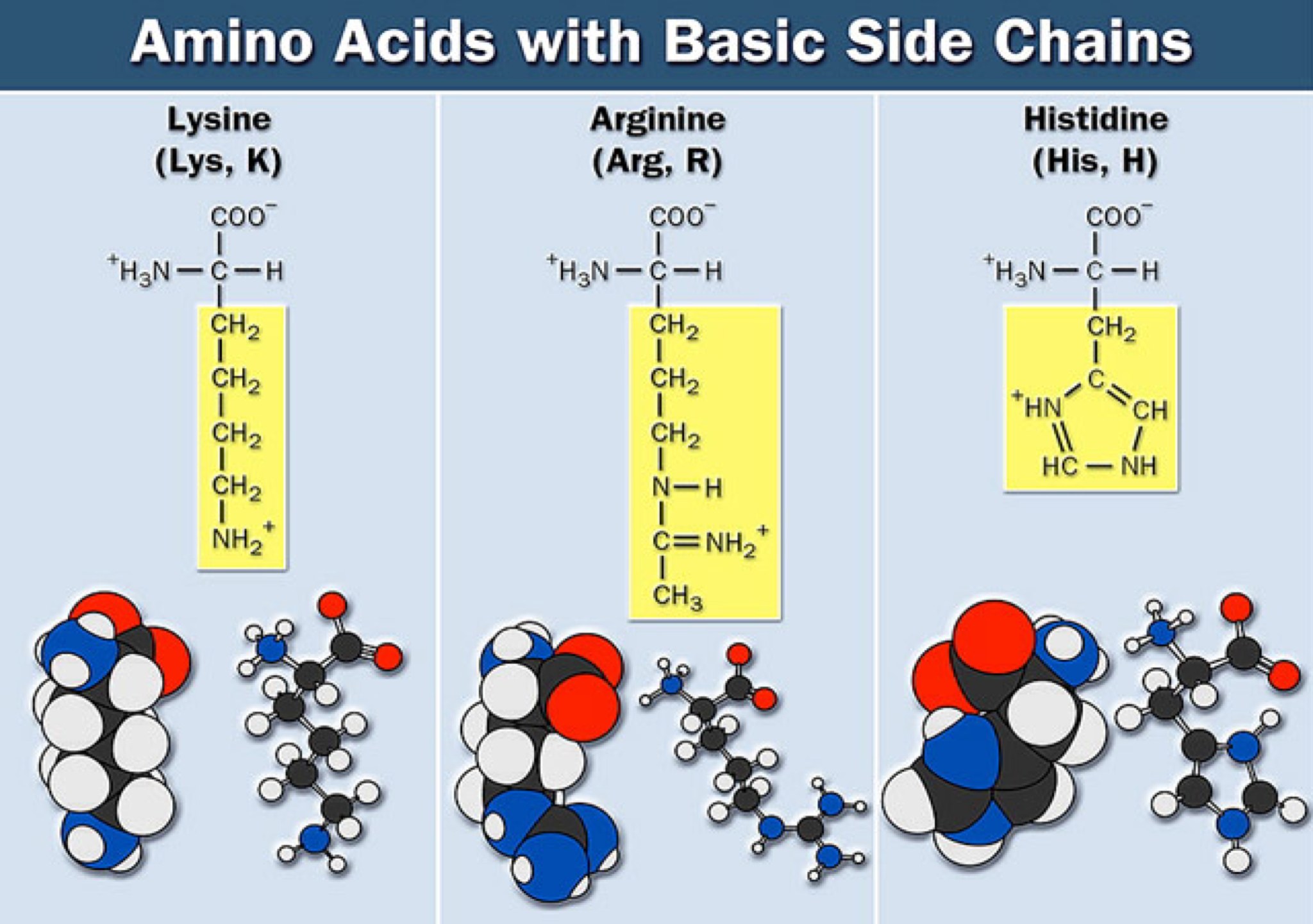 H-S – S-H
Sulfur containing amino acids
Form disulfide bridges
covalent cross links betweens sulfhydryls 
stabilizes 3-D structure
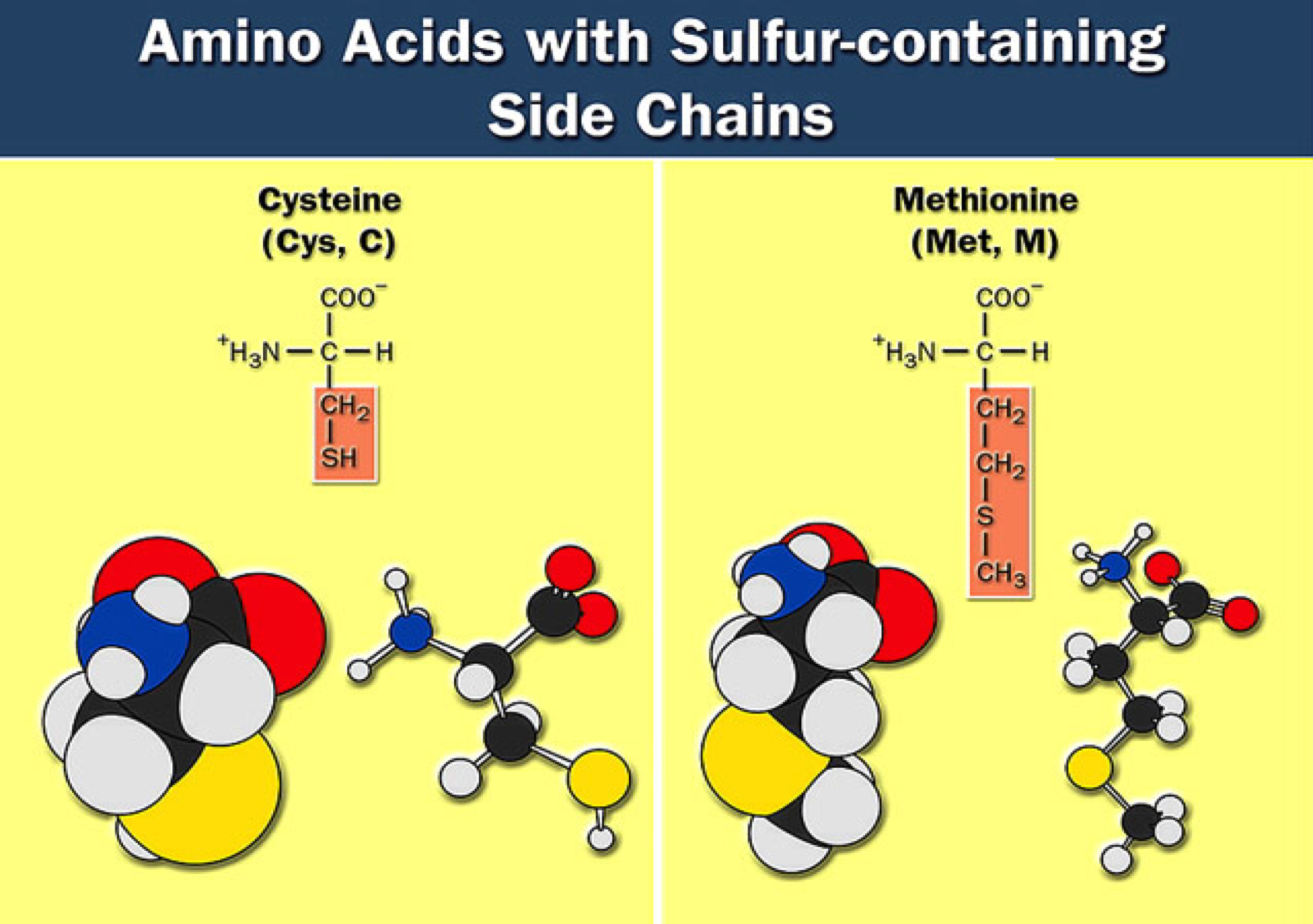 dehydration synthesis
peptidebond
H2O
Building proteins
Peptide bonds
covalent bond between NH2 (amine) of one amino acid & COOH (carboxyl) of another
C–N bond
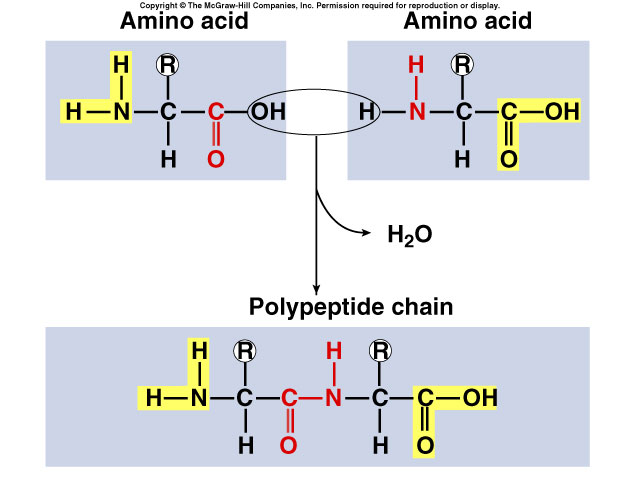 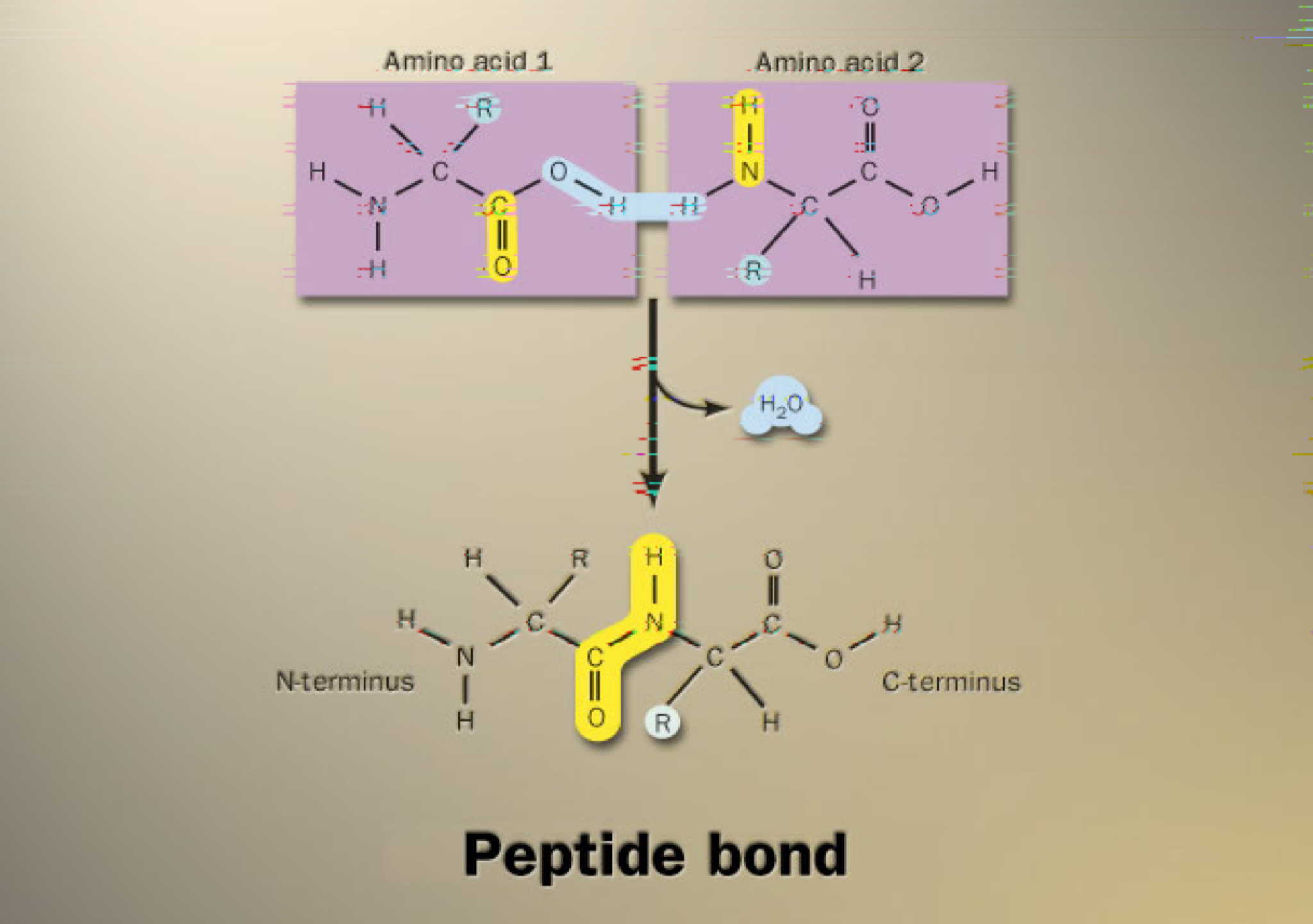 AP Biology
[Speaker Notes: free COOH group on one end is ready to form another peptide bond so they “grow” in one direction from N-terminal to C-terminal]
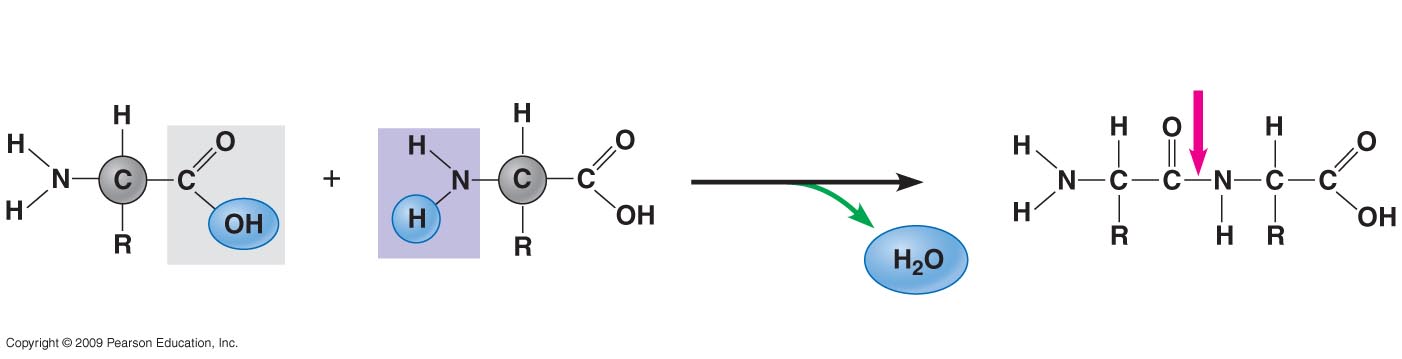 Peptide
bond
Carboxyl
group
Amino
group
Dehydration
reaction
Dipeptide
Amino acid
Amino acid
[Speaker Notes: Figure 3.12C Peptide bond formation.
As more and more amino acids are added, a chain of amino acids called a polypeptide results. The combination of amino acids is determined by expression of genes on DNA. Although there seems to be an unlimited number of combinations of 20 amino acids, the combinations are limited in an individual because of inheritance.]
Building proteins
Polypeptide chains have direction
N-terminus = NH2 end
C-terminus = COOH end
repeated sequence (N-C-C) is the polypeptide backbone
can only grow in one direction
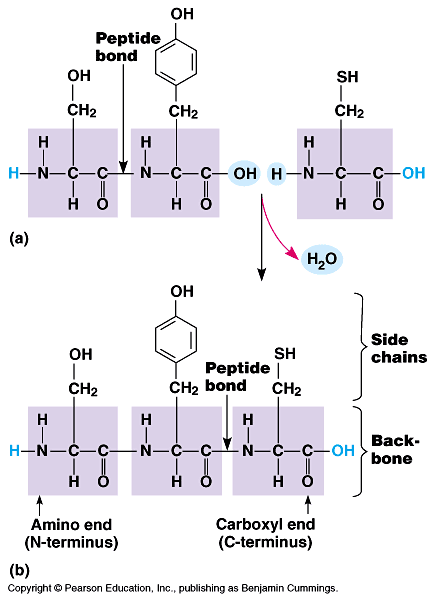